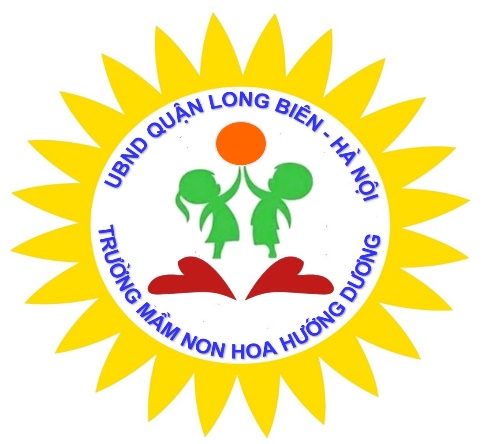 Phòng Giáo Dục Đào Tạo Quận Long Biên
.
Trường Mầm non Hoa Hướng Dương
Làm Quen Với Toán
Đề tài: Dạy trẻ nhận biết chữ số 7, số lượng và số thứ tự trong phạm vi 7 

Giáo viên: Nguyễn Thị Mỹ Linh
Lứa tuổi: MGL 5-6 tuổi
Mục đích yêu cầu
1.Kiến thức :
-Trẻ nhận biết nhóm có 7 đối tượng .
-Trẻ biết đếm đến 7, nhận biết chữ số 7.
2.Kỹ năng :
- Trẻ phát âm chính xác chữ số 7
- Luyện kỹ năng nhận biết, sắp xếp, so sánh nhóm số lượng trong phạm vi 7.
3.Thái độ:
- Trẻ chú ý học bài cùng cô và các bạn
- Tích cực tham gia các hoạt động.
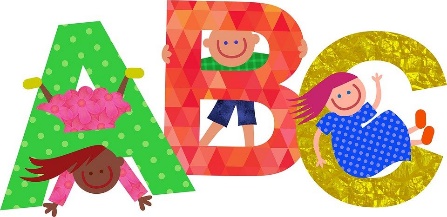 Phần 1:Ổn định tổ chức
Phần 2:Phương pháp, hình thức tổ chức
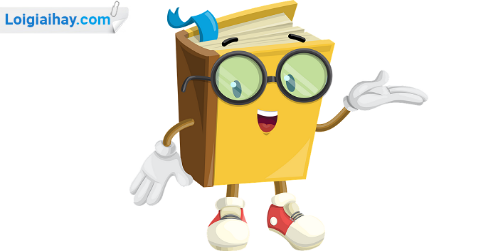 Phần 3:Kết thúc
1: Ổn định tổ chứcBé cùng tập đếm với cô và các bạn nhé!
2: Phương pháp, hình thức tổ chức
2.1 Ôn số lượng trong phạm vi 6
Bé hãy đếm xem trên màn hình có bao nhiêu con ếch và gắn số tương ứng ?
4
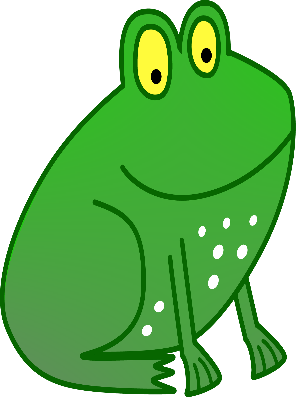 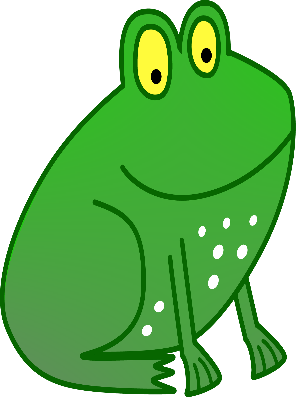 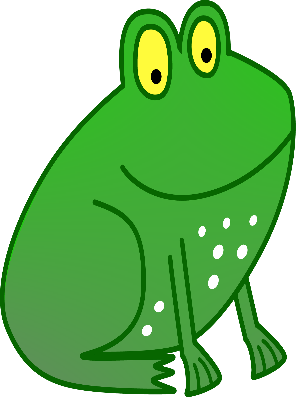 5
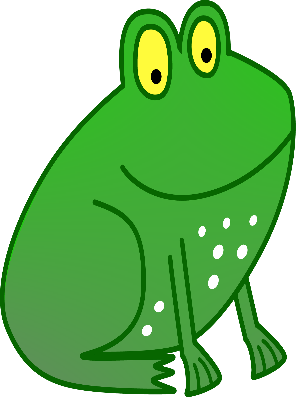 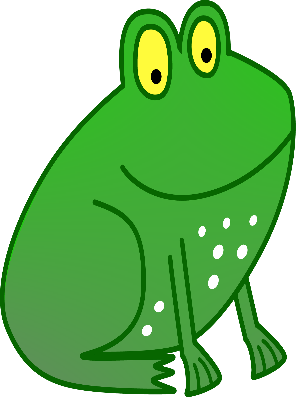 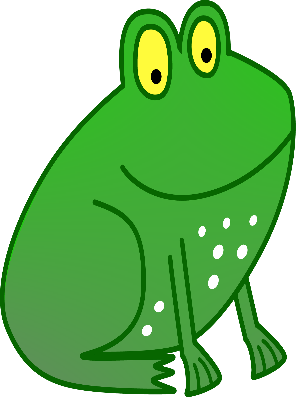 6
Có bao nhiêu con cá ?
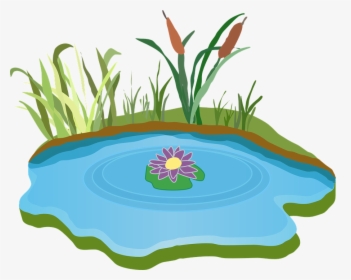 5
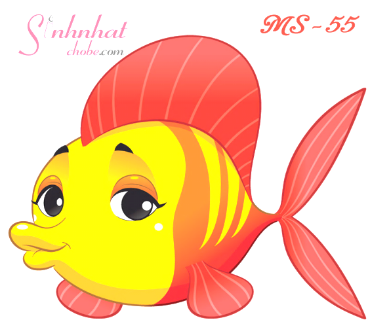 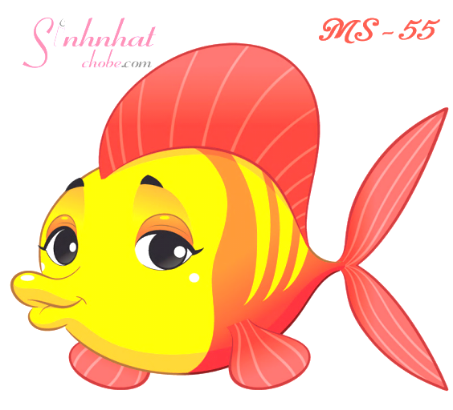 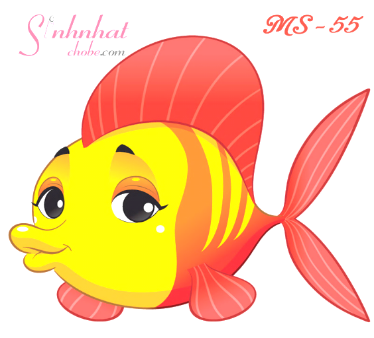 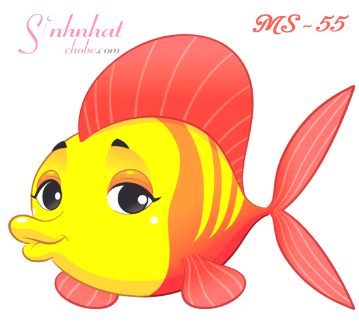 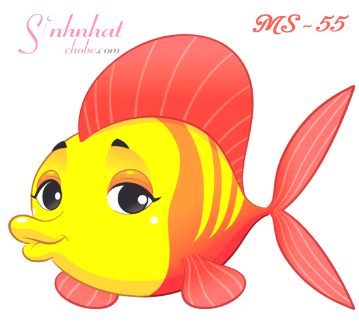 Dạy trẻ lập số mới và nhận biết chữ số
Bé đếm xem có bao nhiêu chú ong ?
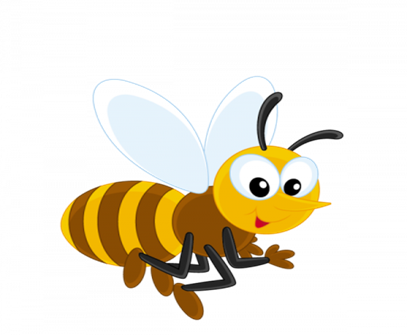 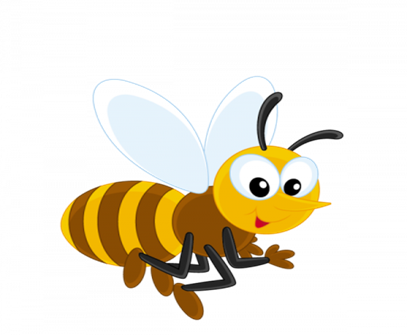 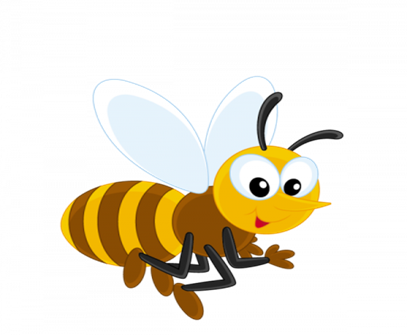 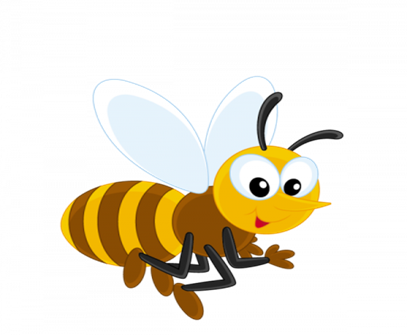 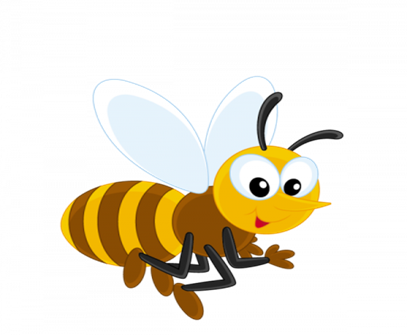 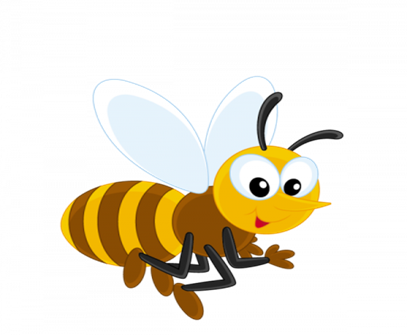 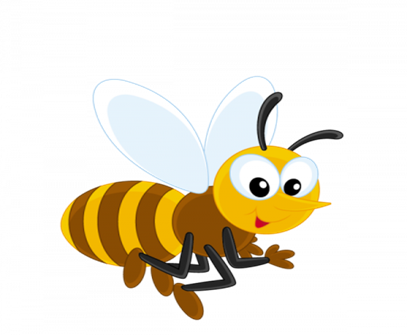 7
6
7
Luyện tập
Trò chơi: Hái Quả
Cách chơi: Trên cây có những quả táo khác nhau, mỗi quả táo tương ứng với một câu hỏi. 
Nhiệm vụ của mỗi bạnvlà lựa chọn quả táo yêu thích và trả lời câu hỏi ở quả táo đó.
Nếu trả lời đúng sẽ được 1 quả táo
Nếu trả lời chưa đúng thì quyền trả lời sẽ thuộc về các bạn khác. Nếu bạn còn lại trả lời đúng sẽ được điểm quả táo đó.

Bạn nào trả lời đúng nhiều táo hơn sẽ giành chiến thắng!
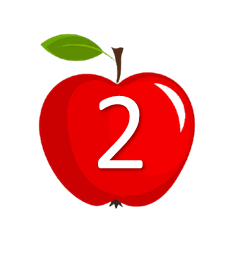 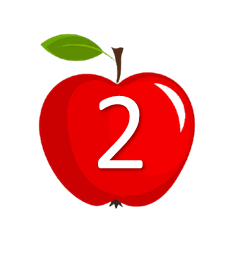 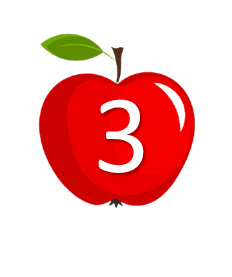 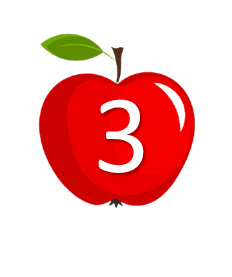 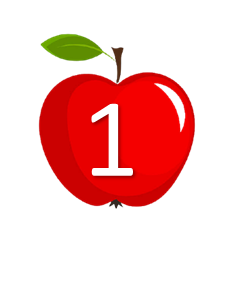 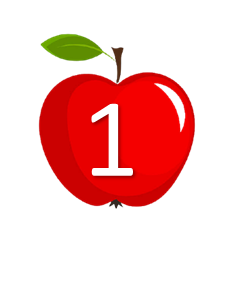 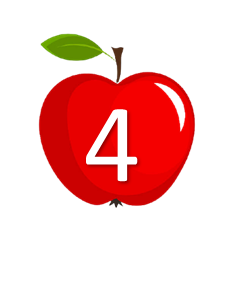 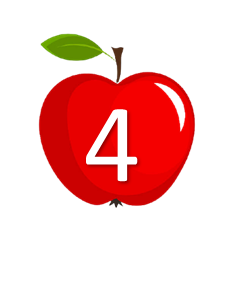 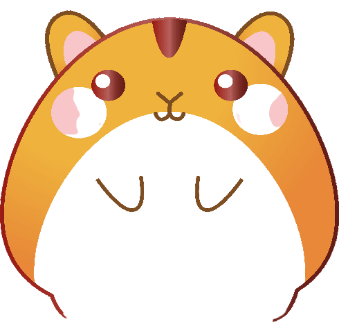 Câu hỏi 1: Bé hãy chọn nhóm có số lượng là 7 nhé!
7
7
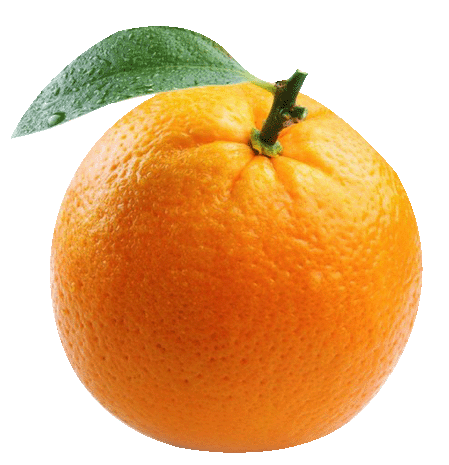 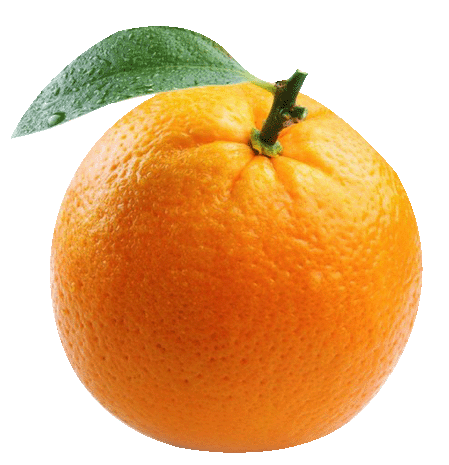 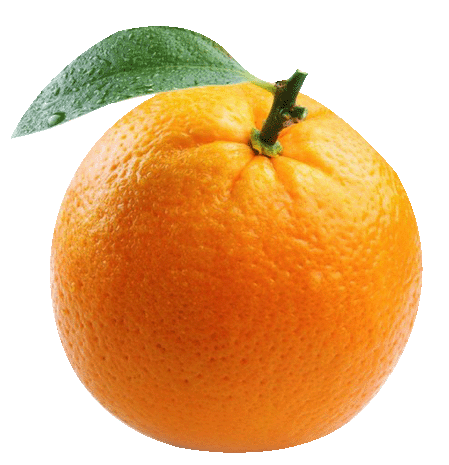 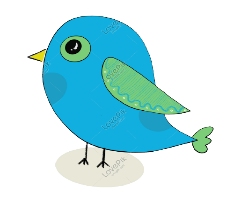 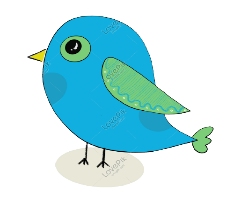 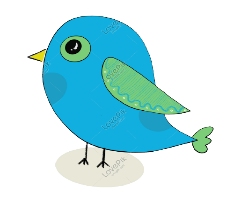 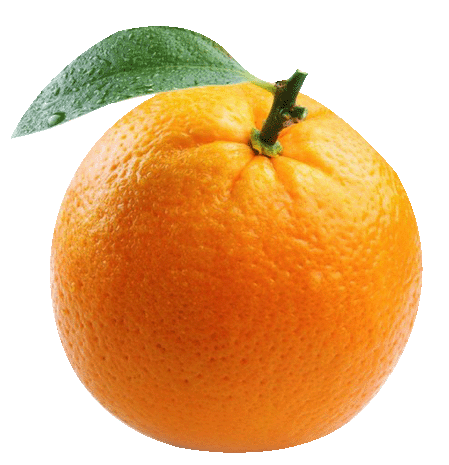 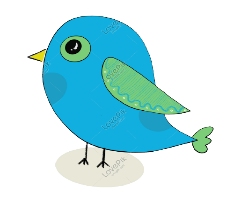 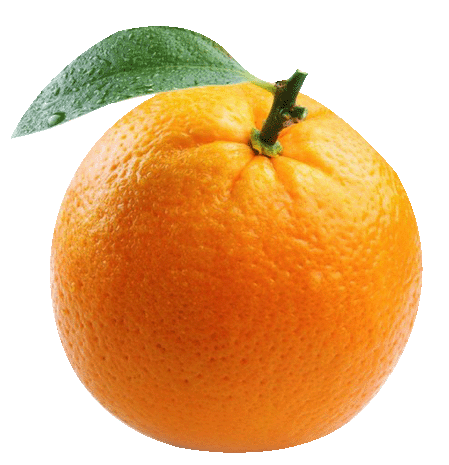 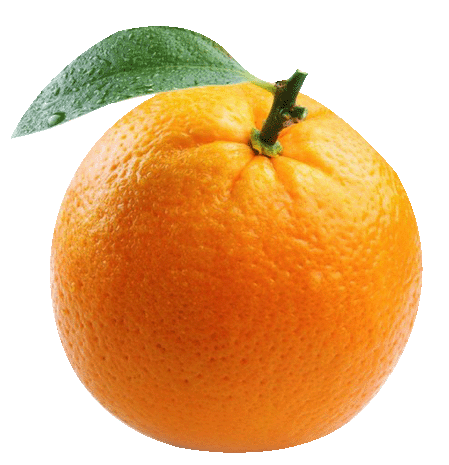 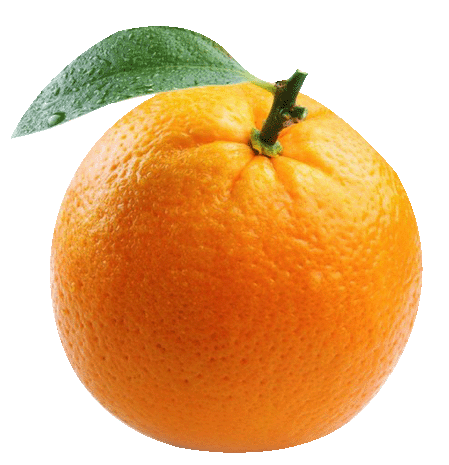 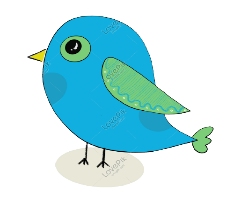 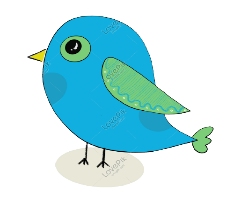 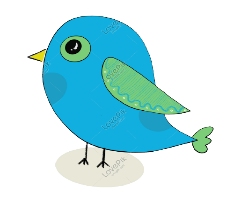 7
4
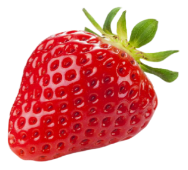 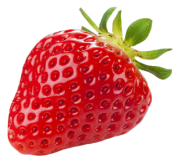 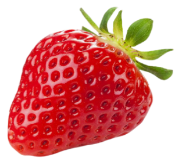 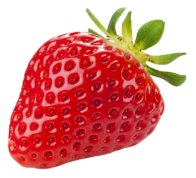 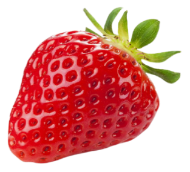 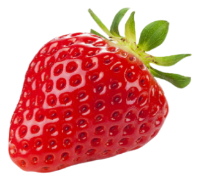 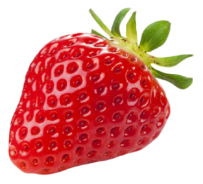 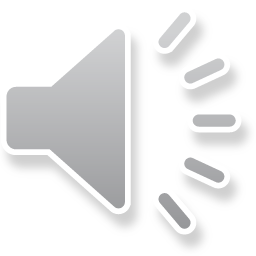 Câu hỏi 2: Bé đếm và điền số tương ứng với từng nhóm con vật dưới đây.
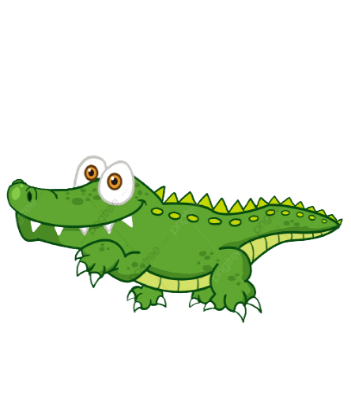 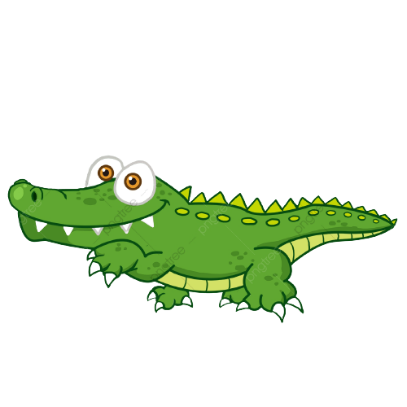 7
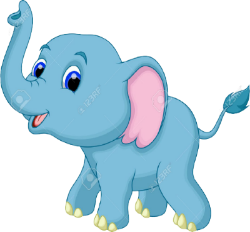 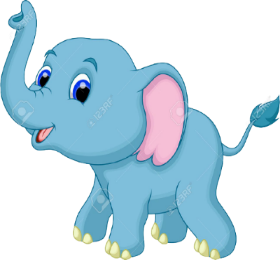 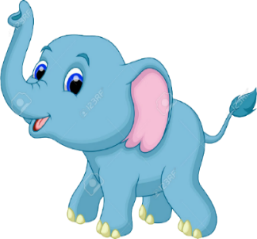 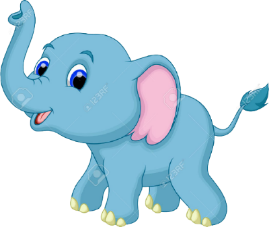 7
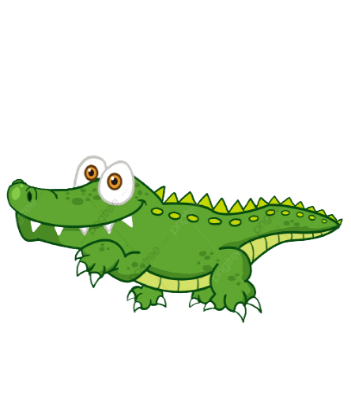 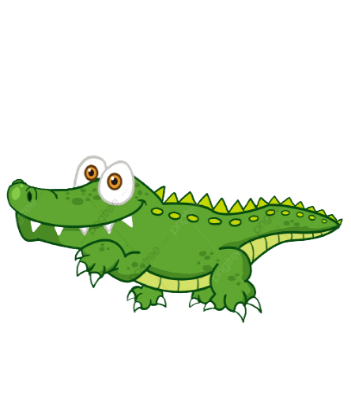 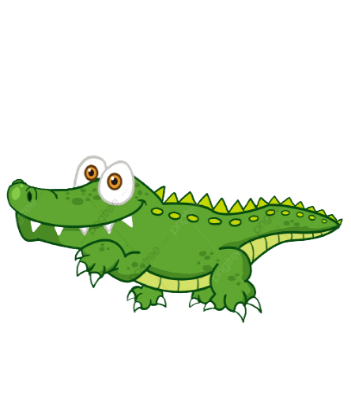 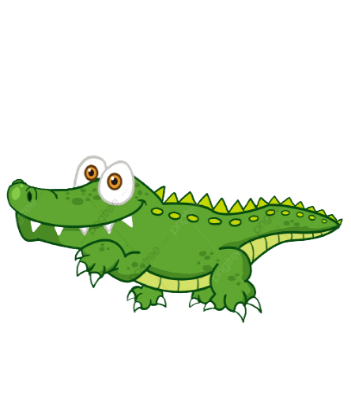 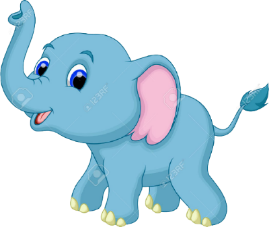 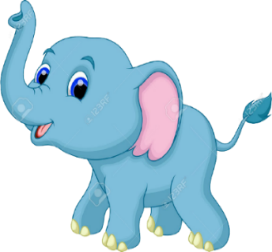 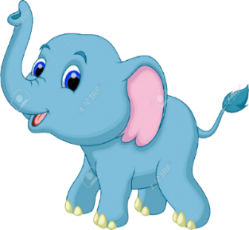 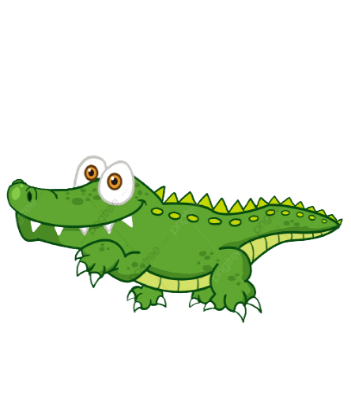 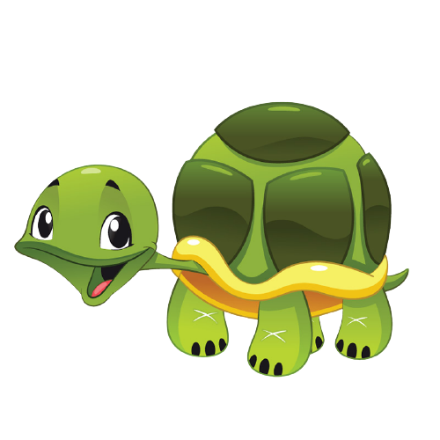 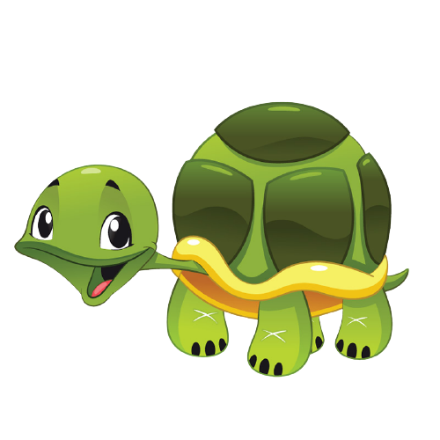 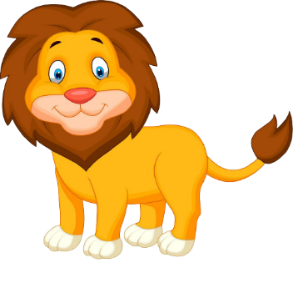 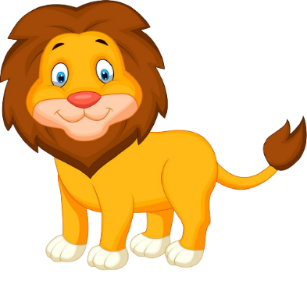 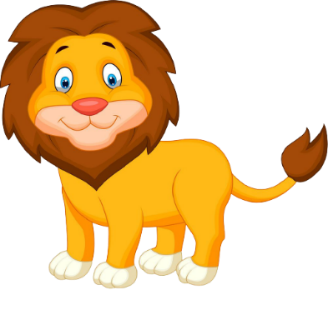 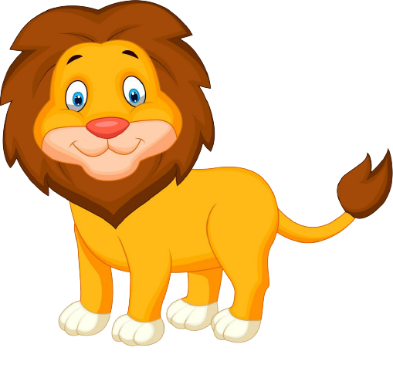 4
7
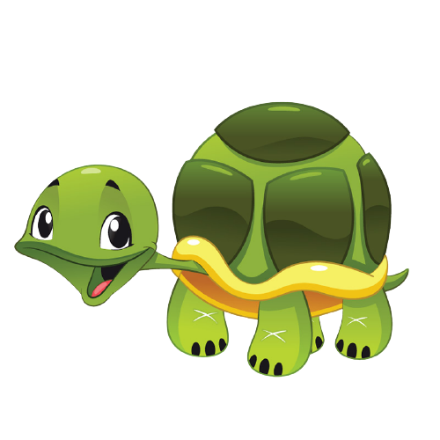 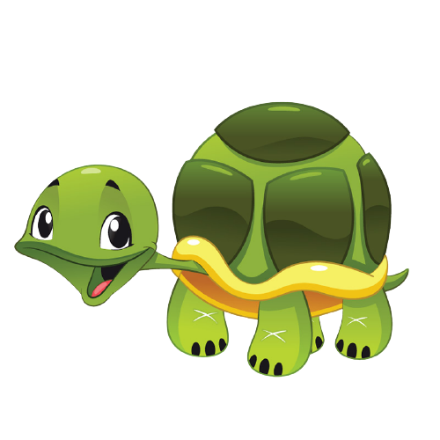 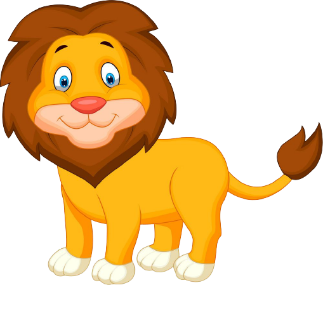 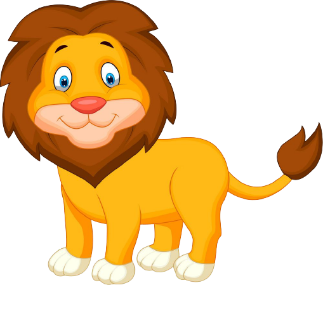 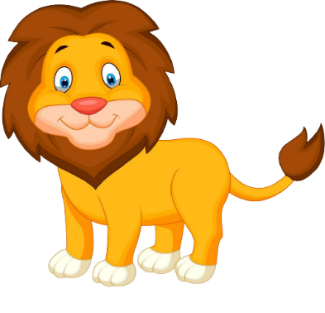 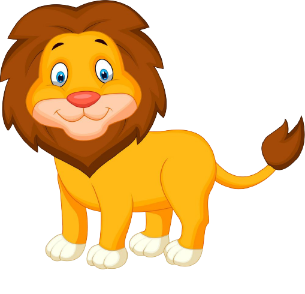 Câu hỏi 3:Bé hãy đếm số máy bay và chọn chữ số phù hợp.
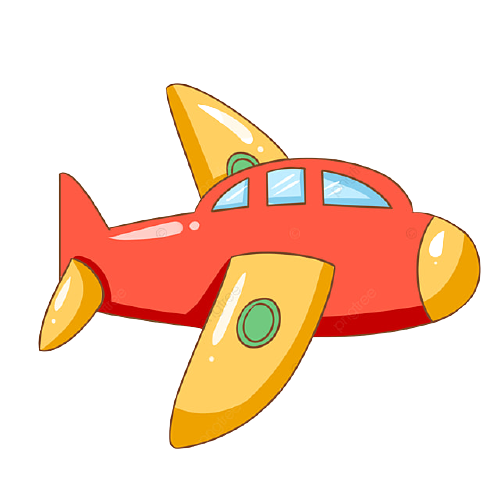 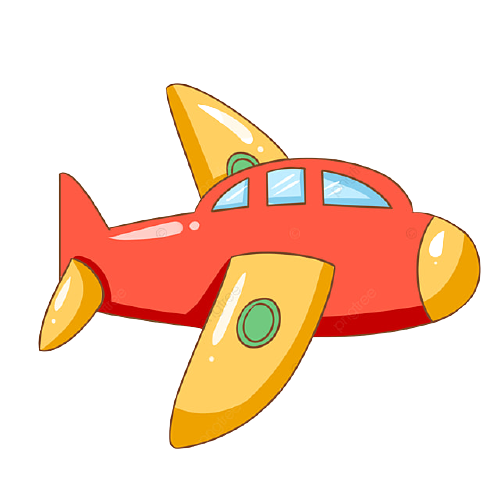 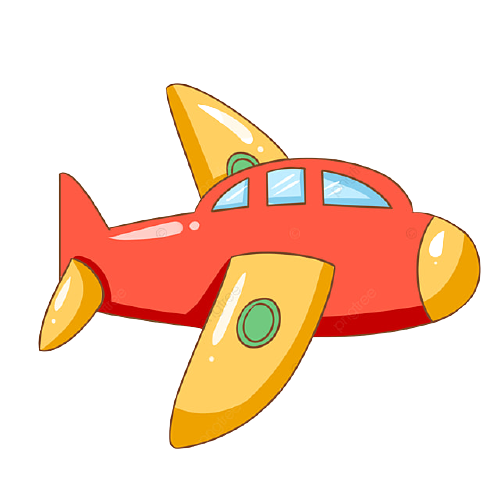 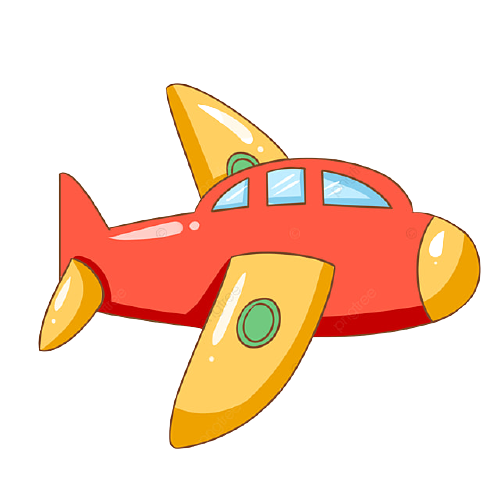 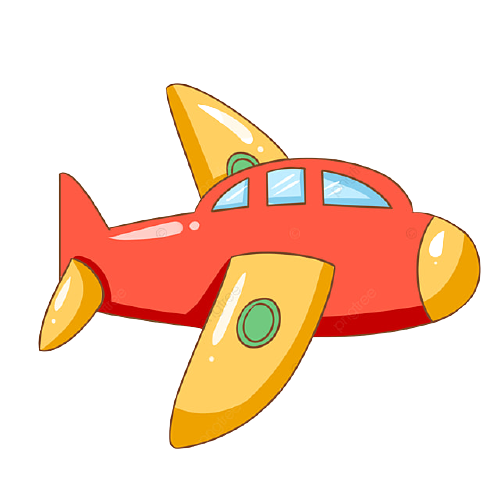 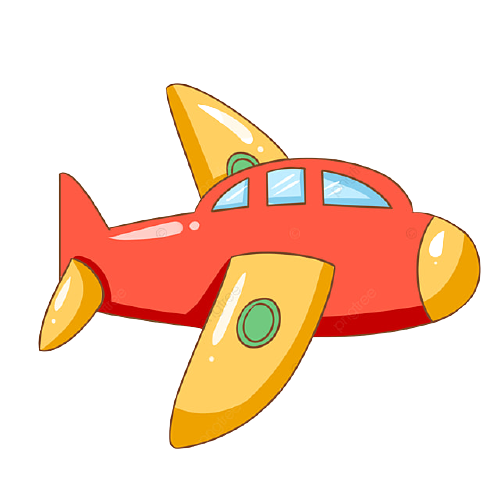 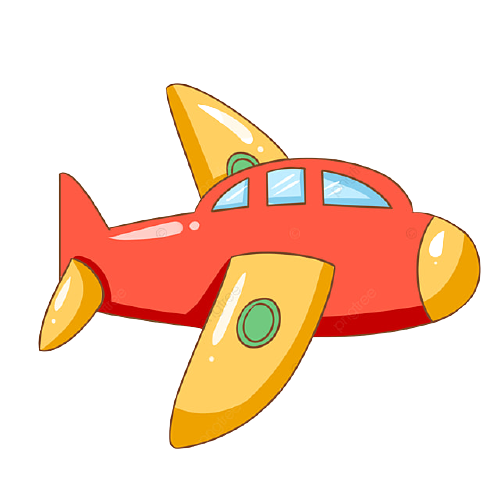 7
4
5
6
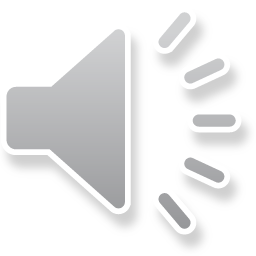 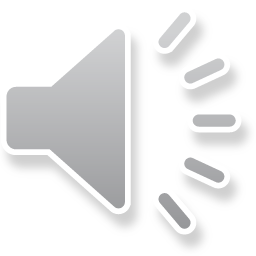 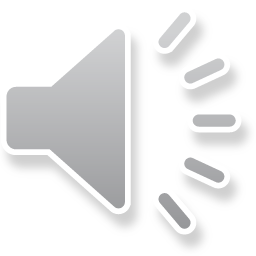 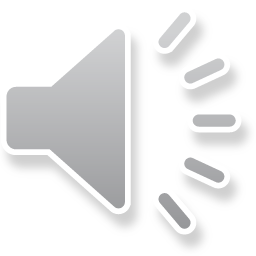 Câu hỏi 4: Bé tìm số 7 trong dãy số tự nhiên sau( Số 7 đứng liền sau số nào? Đứng liền trước số nào?).
1 2 3 4 5          9 10
8
6
7
7
Phần 3: Kết thúcTrò chơi: 5 chú khỉ con
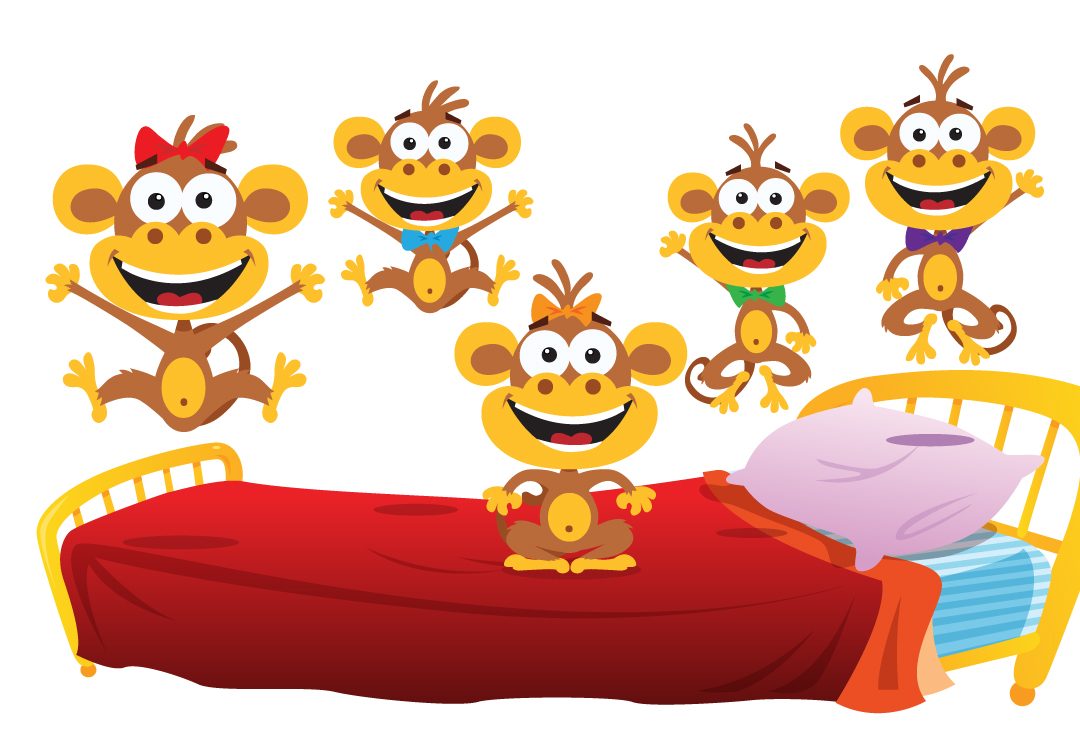 Xin chào 
và
 hẹn gặp lại